An Early Childhood System for Connecticut’s Children
The Implementation of 
Public Act 11-181
Myra Jones-Taylor, Ph.D.                                               September 27, 2012
Early Childhood Planning Director
Planning Updates
System planning update

Quality Enhancement update

QRIS update
Where We Started
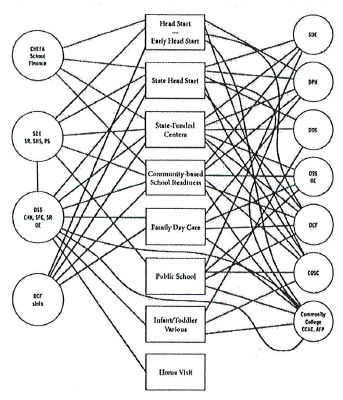 Diagram prepared by the Connecticut Early Childhood Alliance
[Speaker Notes: The current picture of Connecticut’s early childhood system is complex and confusing.  The programs are in the boxes down the center, the funding streams on the left and state agencies on the right.  One potential inefficiency that is inherent in this complexity is the administrative costs of money flowing through multiple entities before reaching the program that touches the child.  With better alignment, Connecticut could more effectively serve children and improve outcomes.]
EC Activities in CT State Agencies
Rationale for a Coordinated System:What problems will it solve?  What functions will it serve?
Current Challenges

Inefficient
Multiple programs create redundancy and multiple administrative structures

Not Family-Friendly
Challenging for families to make informed choices and access programs they need

Uneven quality
Different standards and requirements create uneven quality of services

Difficulties connecting to related services
Challenging for programs to access the comprehensive services children and families need and for these services to connect with the various programs
Proposed Guiding Values and PrinciplesFrom the EC Systems Working Group
Optimally, a comprehensive early childhood system will:
Reach all children and families, and as early as possible, with needed services and supports
Ease access for families and transitions for children
Value parents as decision makers and leaders
Ensure stability and continuity of services along a continuum from prenatal into school entry and beyond
Genuinely include and effectively accommodate children with special needs
Reflect and respect the strengths, needs, values, languages, cultures and communities of children and families
Catalyze and maximize investment and foster innovation
Quality Enhancement:Building CT’s QRIS
Early Learning & Development Standards
Comprehensive Assessment System
Program Monitoring System
Health Promotion Practices
EC Educator Qualifications
Family Engagement Strategies
QRIS Timeframe
November
QRIS work group recommendations
Cabinet leadership team review of recommendations
Cabinet votes on whether to approve the recommendations

December - January
Receive public input
Planning Office makes recommendations to Governor Malloy